Why do we study?
The more we study,   the more we know
                                                                                                     The more we know,   the more we forget
                                                                                                     The more we forget, the less we know
                                                                                                     The less we know the less we forget
                                                                                                     The less we forget,   the   more we know
                                                                                                     So why study?
My school.
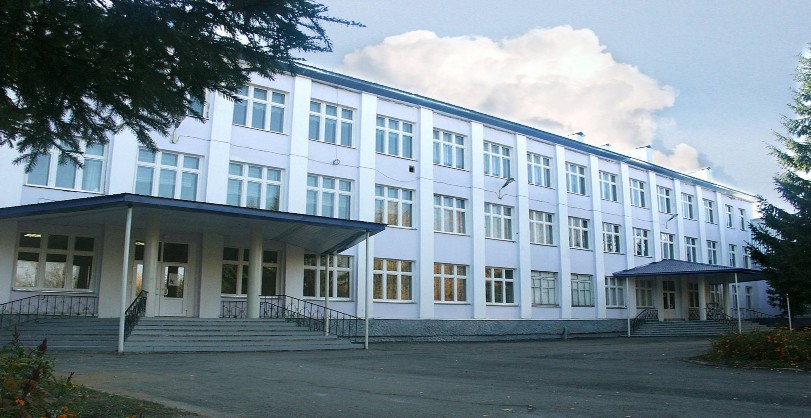 Speaker’s corner
1 make up а dialogue of introduction
2 make up аdialogue  about your flat
make upа dialogue about your hobby
 make up а dialogue  about your favourite subject
Listening  corner
Complete the chart


1	The science lesson is in room	----------
2	His name is	--------
3	Markus is     	   ----   years old
4	Markus is 	   in  class    -----
Listening corner
Check your answers
The science lesson is  room   D
His name is Markus
Markus is 12 years old .
He is in class 2 E
A letter from Mike
Dear Nikita,
Thanks a lot for your letter. It was very interesting to know about your family.
In   my letter I would like to tell   you about my school.  As you know in England schools have names, not numbers. Well,   I study   at Hazell  Grove  school. The school year begins on the first Tuesday of September. We   wear school uniform (I hate it). My   favorite subject  is  Maths,  we do a lot of tests.
Where do you study? Who is your   favourite   teacher?  You spend time after school   with your friends, don’t  you ?
Unfortunately, its time for me to do homework (boring)
Best wishes,
Mike.
Reading corner
1. Mike studies at secondary school №4
2. The school year begins on the first Tuesday of September.
3. He    doesn’t   wear  school uniform.
4. His favourite  subject    is  Maths.
5. Mike  dislikes his school.
Reading  corner
1. Mike studies at secondary school №4-F
2. The school year begins on the first Tuesday of September.-T
3. He    doesn’t   wear  school uniform.-F
4. His favourite  subject    is Maths.-T
5. Mike  dislikes his school.-F
Сorner of Puzzles
Find the words ”School subjects’’